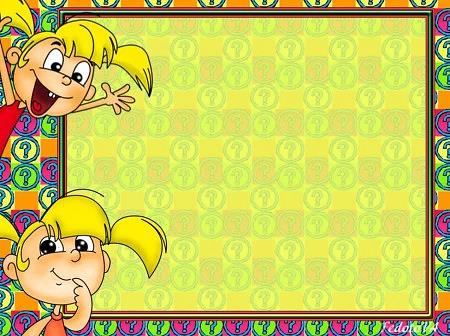 Из журналов и газет, на любой вопрос ответ 
ОБЗОР ЖУРНАЛОВ
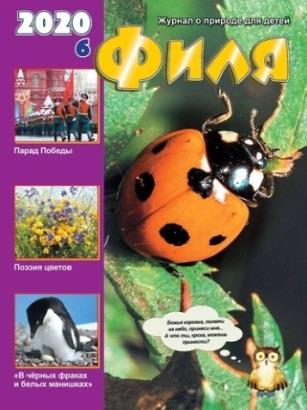 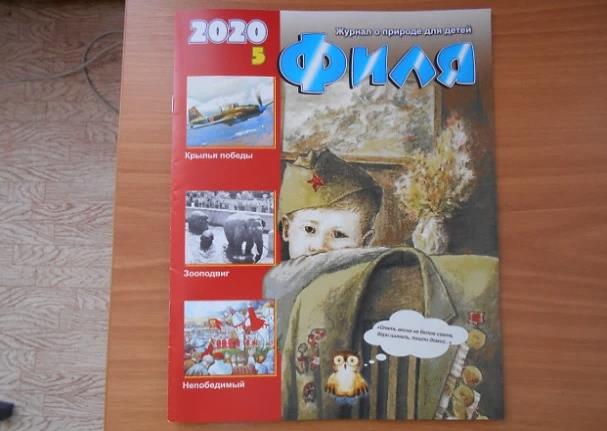 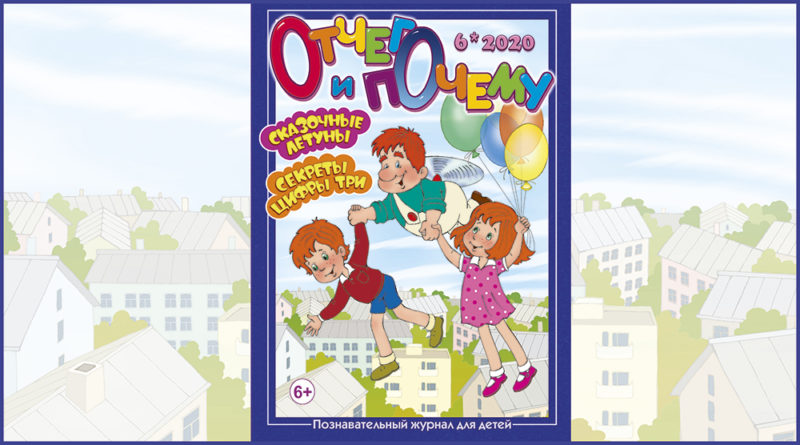 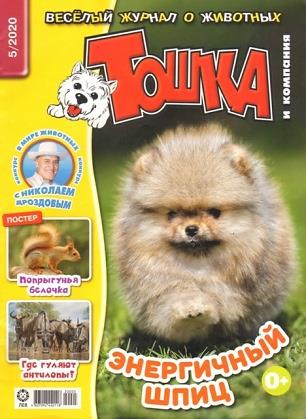 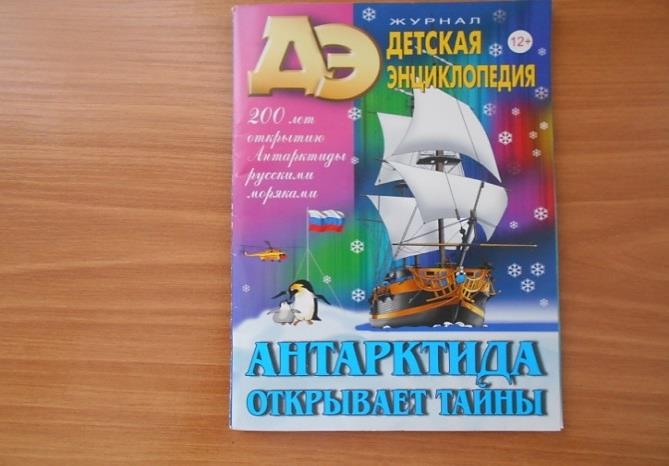 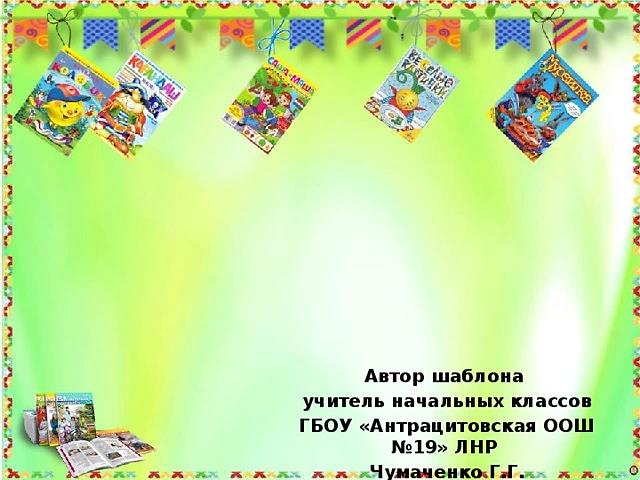 Чтобы дети больше знали, 
Есть газеты и журналы
В них стихи и повести
И всяческие новости.
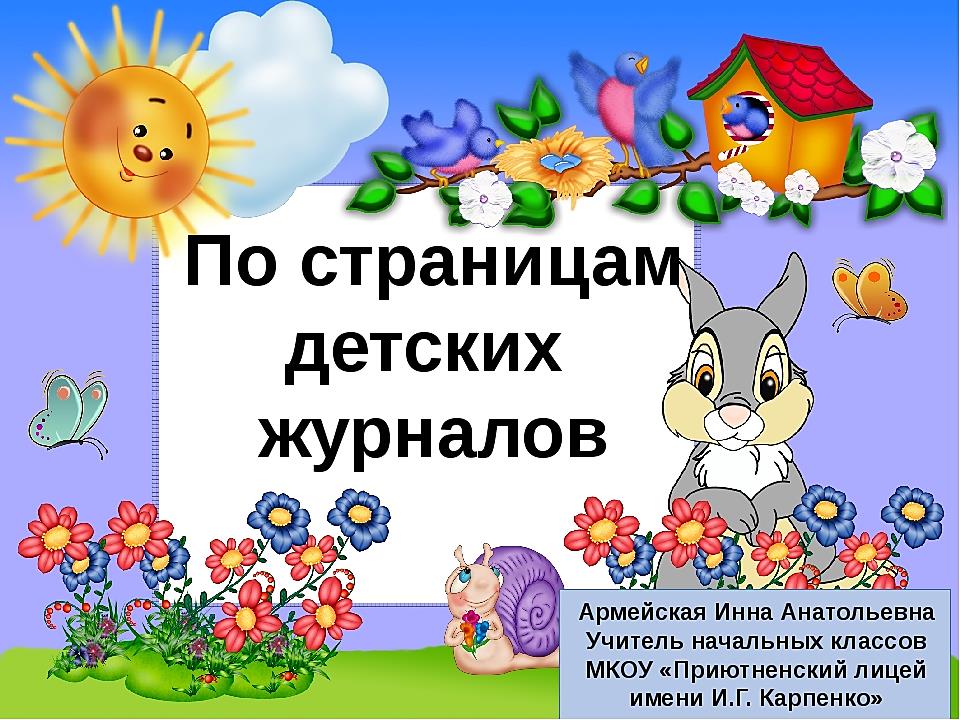 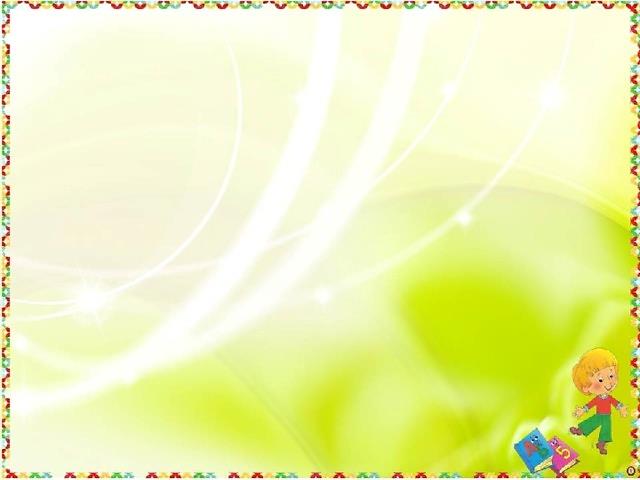 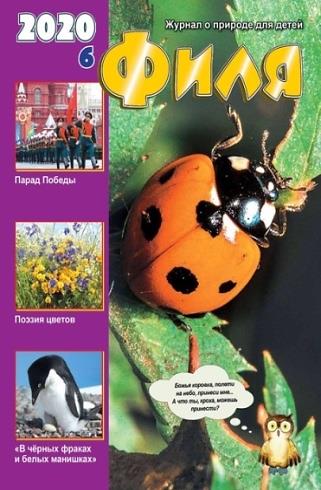 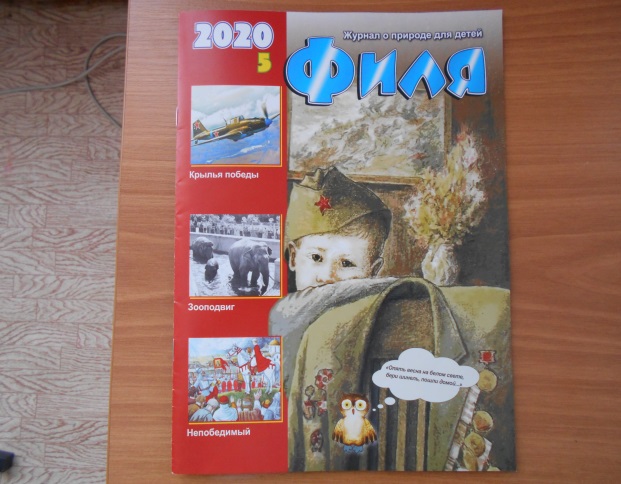 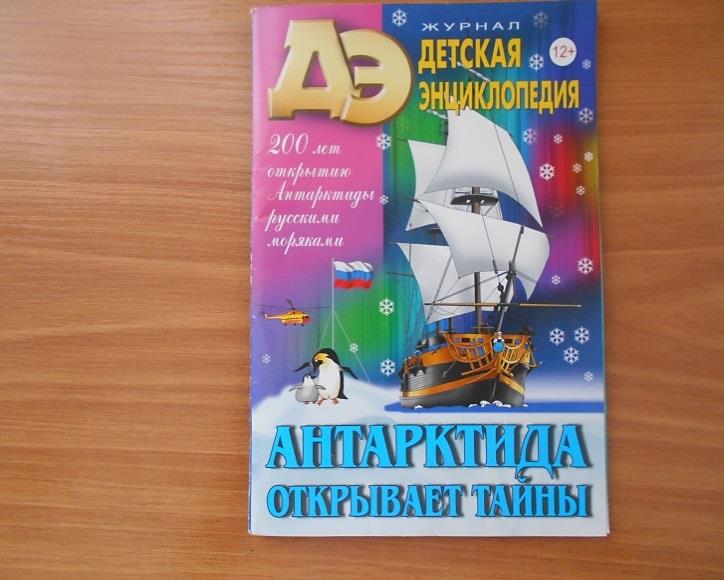 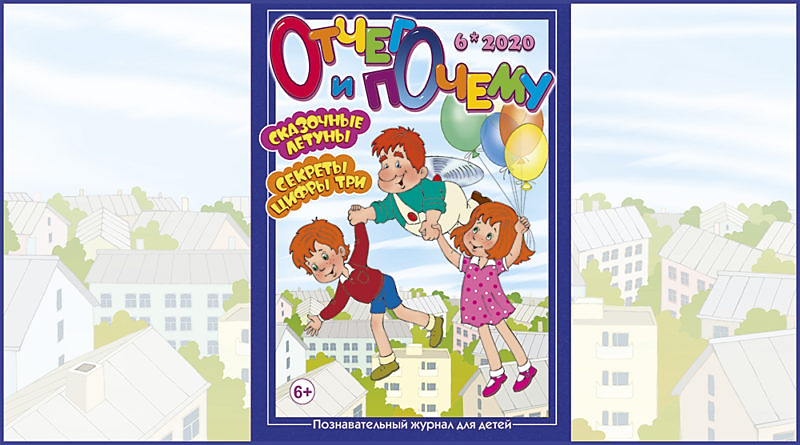 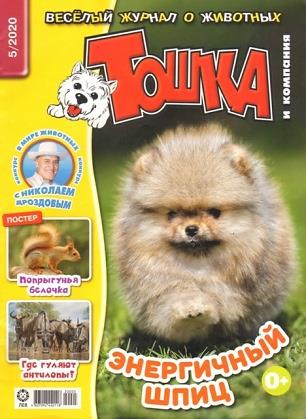 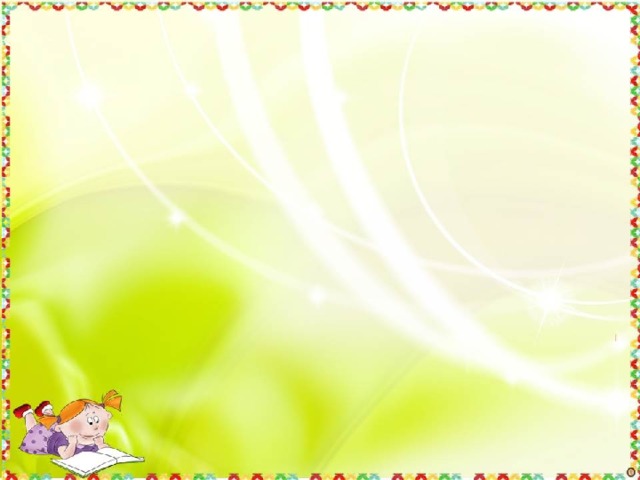 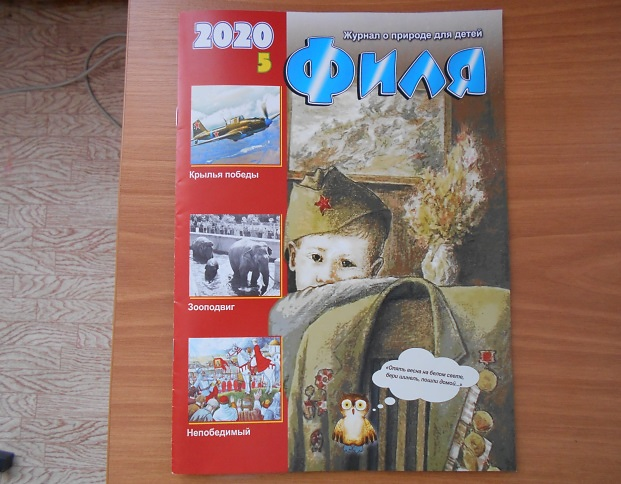 6+ «Филя» (№5  2020 г.)
       
    В новом выпуске журнала вы найдете статьи, посвящённые юбилею победы в Великой Отечественной войне. Из них вы можете узнать, как наступление 1-го Белорусского фронта вошло в историю  битвы за Берлин, а на Курской дуге под Прохоровкой произошло крупнейшее в мировой истории сражение.
    Всем известен главный  полководец России Александр Невский, а знаете ли вы,  что он за свою жизнь  не проиграл  ни одного боя?
       Читая журнал,  вы познакомитесь с Венецией - сказочным городом каналов и гондол.  Вас ждёт много нового и интересного.
Приятного вам чтения.
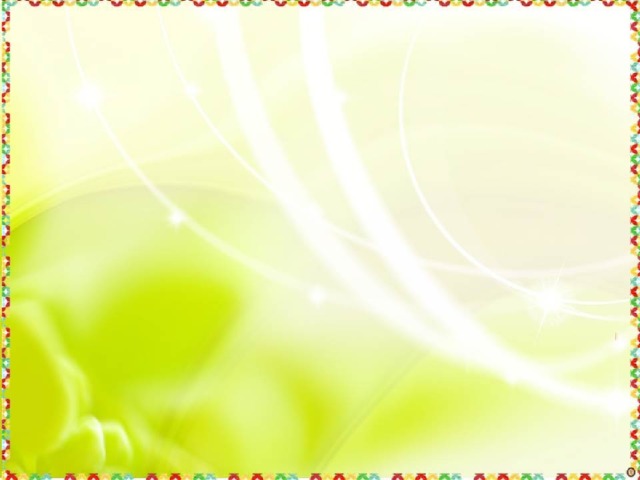 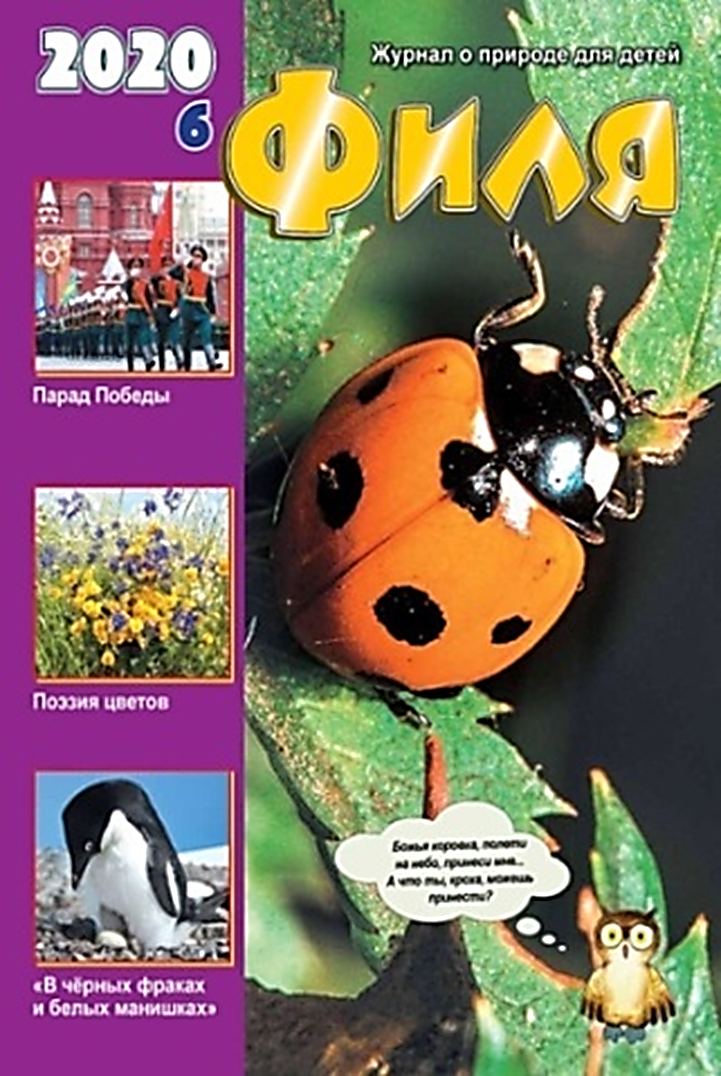 6+  «Филя» (№6  2020 г)
На страницах нового журнала вы познакомитесь с историей праздника «День России», который отмечает  вся страна 12 июня. 
    Исторические факты помогут вам воспроизвести картину проведения военного парада, посвящённого победе над фашистскими захватчиками 24 июня 1945 года.
    Лето - запахи сирени и черёмухи вы почувствуете, листая дальше страницы журнала.
      Пингвин Адели - один из самых распространённых видов пингвинов. Эти милые забавные обитатели проживают в Антарктиде.
  Об  этом и многом другом вы сможете узнать в новом выпуске журнала.
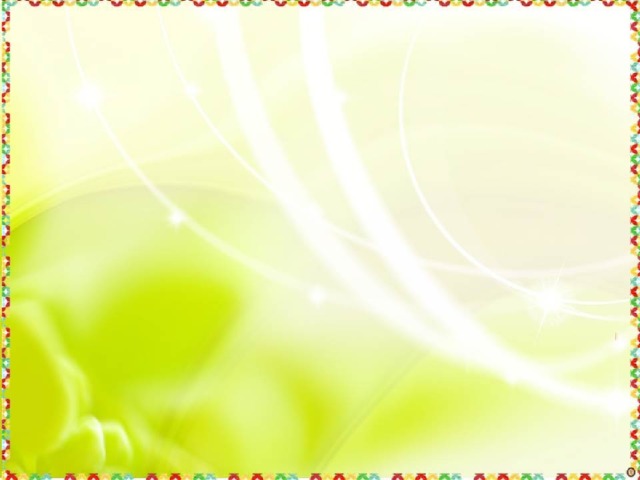 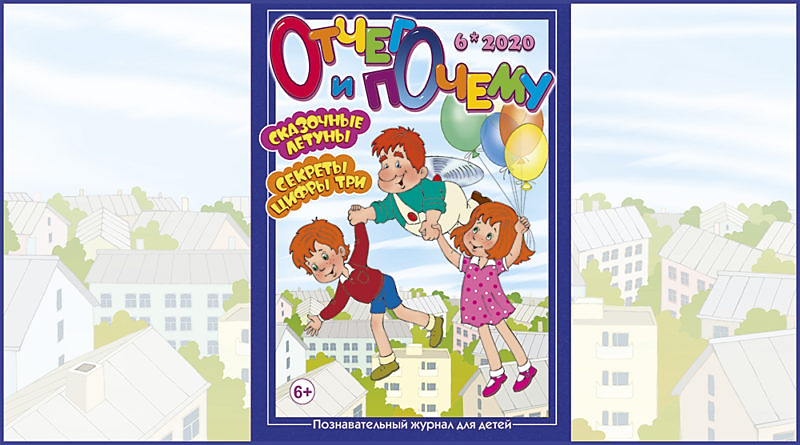 6+  «Отчего и почему?» (№6 2020г)
    Если вы мечтаете отправиться в путешествие, мы вас приглашаем сделать это с героями нового журнала «Отчего и  почему». 
   Куда отправимся? Выбирай! Можно с животными из Дремучего леса в Африку или в компании Знайки, в страну Арифметику.
      Хочешь полетать со сказочными летунами? Открывай страницу весёлый хит- парад.
      И это ещё не всё, что ждёт тебя в новом выпуске журнала. Игры, загадки, цветочный филворд. Развёртка, чтобы смастерить шапку-птицу!
        Читайте, познавайте, удивляйтесь вместе с нами.
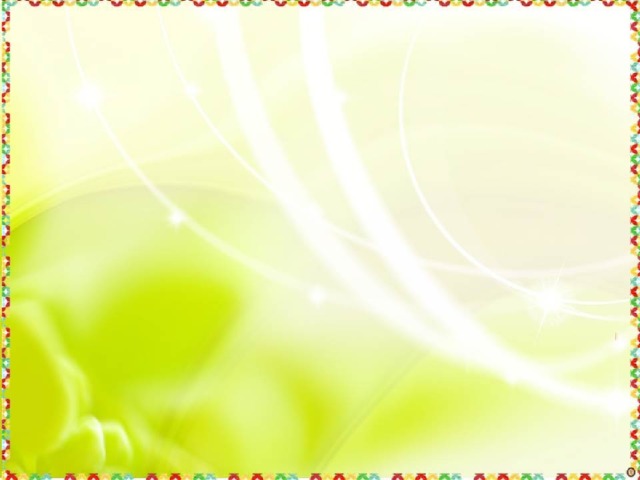 0+ «Тошка и компания» (№5 2020 г.)
     Мы приглашаем вас узнать  тайны и секреты животного царства с веселым журналом «Тошка и компания».
     Интересные факты о жизни антилоп читайте в рубрике «Тошкины друзья».
     Тошка водит дружбу со всеми обитателями планеты Земля. Домашние животные – не исключения. В новом номере Тошка рассказывает об удивительных способностях кошек породы девон - рекс, которых часто называют сказочными эльфами. 
Не остались без внимания Тошки и маленькие собачки. В рубрике «Зверь с обложки» – шпиц. Раньше таких собак использовали для охраны домов или охоты. 
         В журнале много кроссвордов, загадок, рисунков и фотографий животного мира. 
Читайте этот замечательный журнал, и вы будете знать всё самое интересное о животных.
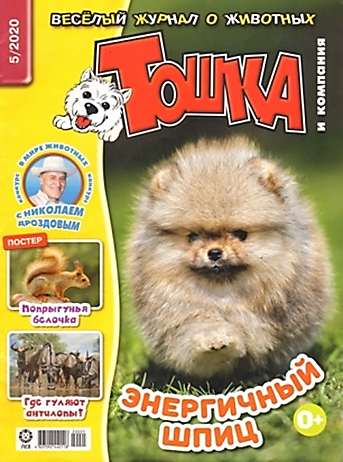 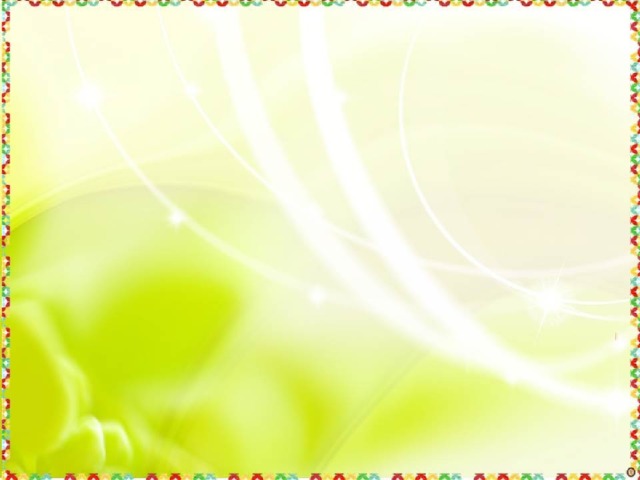 12+ 
«Детская энциклопедия» (№ 5 2020г.)
    На южной оконечности нашей планеты, находится огромная земля, почти целиком покрытая толстым слоем льда. Её омывают 13 морей, большей частью тоже скованных льдами. 
       Несколько веков назад к берегам этой земли впервые подошли корабли, сумевшие пробиться сквозь льды, под командой Беллинсгаузена и Лазарева. Так было совершено великое географическое открытие – русские моряки нашли Антарктиду.
    О великом географическом открытии русских моряков о том, что оно принесло человечеству, рассказывает очередной выпуск «Детской энциклопедии» 
Каждый номер  журнала интересен как для детей, так и для взрослых.
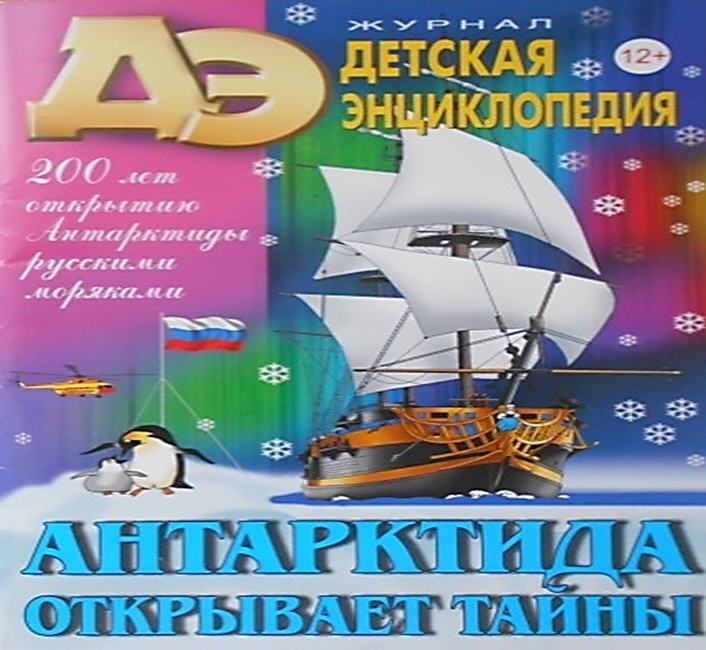 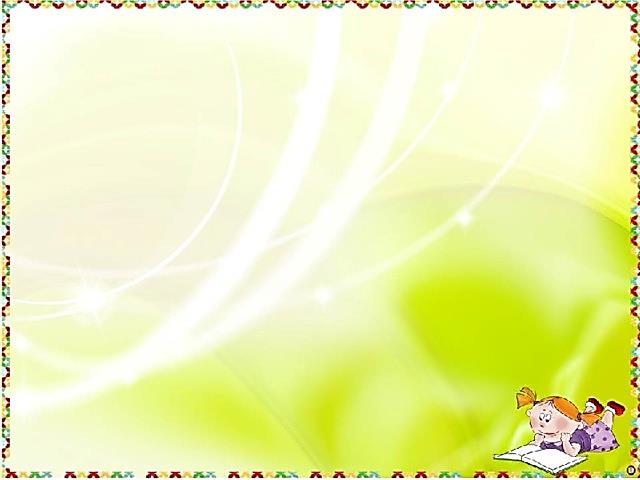 Давайте смеяться,
Давайте дружить,
Журналы читать
И весело жить.
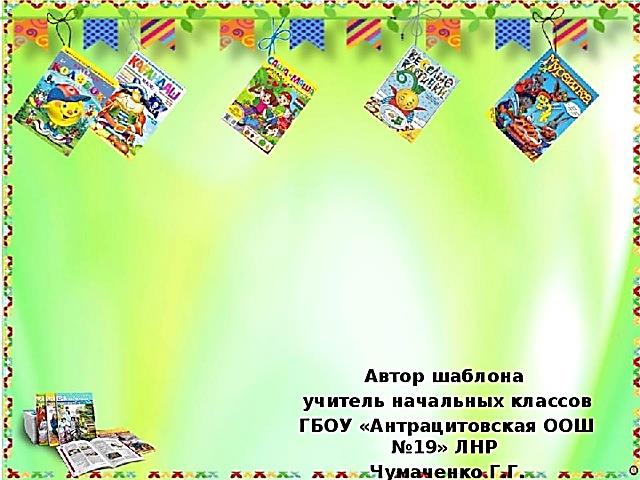 МКУК «Детская библиотека» Старощербиновского сельского поселения Щербиновского района